HELP!I’m new to open enrollment and OEBB (Open Enrollment Edition)
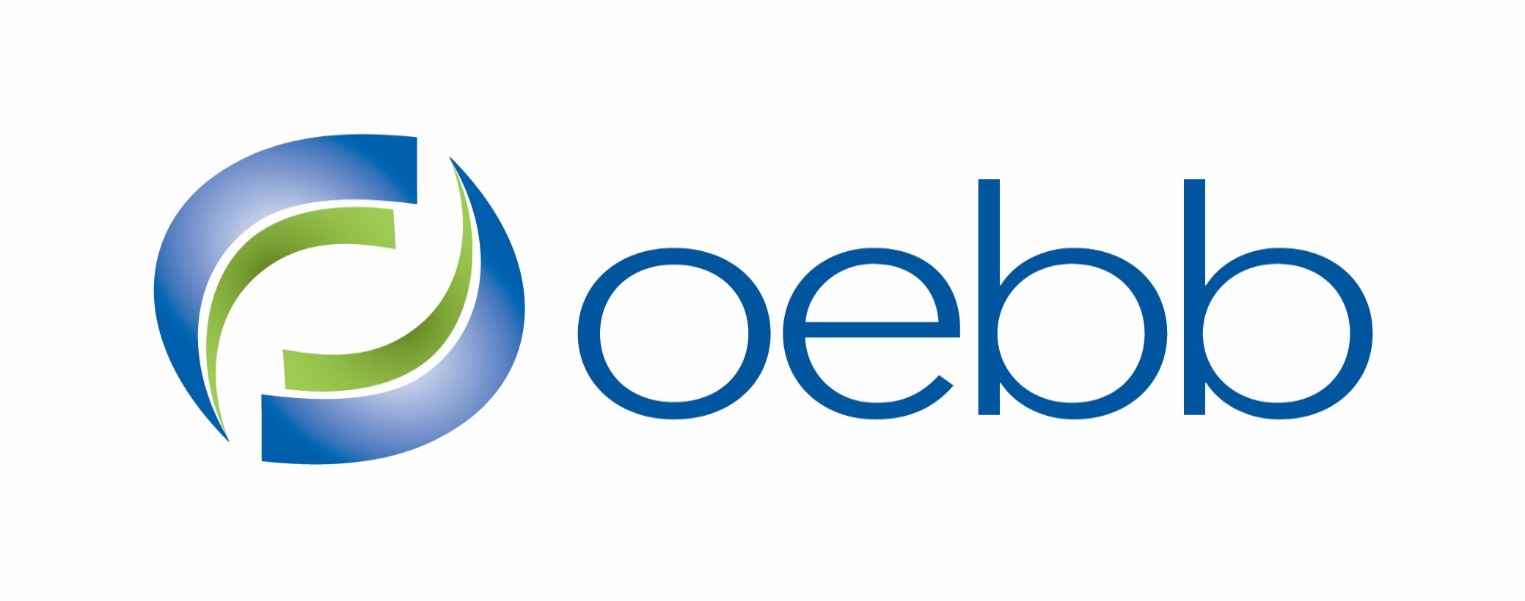 Linda Freeze
Debbie Radish
OEBB Plan Year
October 1st to September 30th

What does this mean?
Medical plan deductibles and out of pocket max’s start over.
Dental and Vision plan benefit maximums start over.
Mandatory-Required OE
2
When is OE?
August 15th to September 15th
This means OE starts at 11:59:59pm on August 14th and ends at 11:59:59pm on September 15th.
Some Community Colleges extend OE until September 20th.
Some entities stop OE prior to September 15th.
If you do, it’s up to you to communicate this to your staff.
All OEBB documentation will state September 15th.
3
MyOEBB Downtime during OE
Friday, August 2nd
Wednesday, August 14th
Saturday, August 31st
Mandatory-Required OE
4
OEBB Phone Hours during OE
OEBB will have extended phone hours during OE
Monday-Friday 7:00 a.m. – 6:00 p.m.
Closed Labor Day, September 2nd
Closed September 14th & 15th
BHS closes OE on September 9th
Mandatory-Required OE
5
Updating Salaries?
It’s very important to make sure salaries are updated prior to the start of open enrollment.
You can update salaries via Payroll Interface or manually.
Make sure you select the correct start date of the salaries.

Salaries are important as they help calculate premiums for STD, LTD and certain Basic Life plans.  Additionally, they help determine benefit amount if a claim is filed.
6
Mass Lock Outs
Your entity may want to shut down OE earlier than September 15th.  Here’s what you need to do and know.
You have to lock everyone out; you can’t just lock out one employee group (unless you want to do it manually ).
You have to communicate the new deadline to your members and OEBB.  OEBB will not communicate this deadline to your members but will know how to handle their calls.
You can lock your entity out in MyOEBB by selecting Security Setup, Mass Lock, enter OE Deadline and Date.
7
Security
You can reset Passwords for your employees.
Security Setup-Administrator-Reset Password twice-Save
Member Management-View/Modify Members-Reset Password twice-Save
OEBB will not give subscriber information to spouses/DP’s if they call.
OEBB will not do enrollments.
OEBB will not change addresses, subscriber or dependent information.
8
Don’t Do Enrollments!
Don’t do enrollments for your employee’s unless you have a form or email.  The email needs to be very specific about their plan and dependent selections.  The forms should be OEBB forms.  Keep this documentation!
Never sit at a computer and have members sit next to you while you do their enrollments.  Enrollments must be done under their log in or you must have a form or email from the member if done under your log in.
When OEBB processes appeals later in the year we may ask for this documentation.
9
PCP 360
OEBB is offering 7 new Moda Health Plans for the 2019-20 plan year.  Here’s what you need to know:
OEBB will default all OEBB members to YES for wanting a PCP 360 if they choose a Moda Health Plan.
Members will have the option to switch to a NO during OE.
Moda will attribute anyone with a YES to a PCP 360 plan if they are currently seeing a PCP 360 or set up this PCP 360 prior to October 25th.
Members can opt for a PCP 360 anytime during the plan year.
10
Select Rates
Members will roll to Select Rates if they are currently in a Synergy or Summit plan as of 9/30/2019.
If they are in an Opt Out, Waive, Moda PPO, Kaiser Plan or a complete New Hire they will only qualify for the Traditional Rates.
If they left employment and their benefits ended on 6/30/2019 and they haven’t had enrollments since, we will look back as far at 6/30/2019 for their most recent choice.  This will determine their rate.
11
Delta Dental Exclusive PPO
This plan is different than the other Delta Dental Premier Network plans.  The network is more narrow than the Premier and there is no out of network coverage.
Members that enroll in this plan during open enrollment will receive letters from Moda around the first week of October explaining the specifics of this plan selection.
Members need to pay attention to this plan offering and understand the coverage.
12
Kaiser Rules
Subscriber must have Kaiser Medical to have Kaiser Vision.
Spouses/DP’s cannot co-mingle Kaiser Medical and Kaiser Vision.
Subscribers can have Kaiser Dental without Kaiser Medical.


Kaiser has moved to the Eugene/Springfield areas.
13
SB 1067
HB 2266
There will be NO CHANGES for the 2019-20 plan year due to SB 1067 in regards to Opt Out and Double Coverage. This Bill was signed by Governor Brown on June 25, 2019.

Expect a surcharge change for the 2020-21 plan year.
14
OEBB Timelines
Friday, 1st week of July (July 5th) – Data for “Pre OE” Mailing
Get New Hires and Terminations done in MyOEBB
Get employees in the right groups
Make sure addresses are correct
Make sure your plans are correct for the upcoming OE
Week of July 4th – OEBB sends the Christmas in July file to the Carriers
4th Week of July – Mail drop for “Heads-Up” Postcard
1st Week of August – Mail drop for “Pre OE” Mailing
15
OEBB Timelines
August 15th – Mail drop for “Required” Postcard”
August 15th to September 15th
Open Enrollment
Open Enrollment Webinars
Carrier Benefit Fairs
September 16th to September 30th
Entity Admin OE Clean Up
12 Month Wait Letters for dental
Last Batches of Post OE Mailings
MIA
No email
Delta Dental PPO Dental Plan & PCP 360 Mailing
16
OEBB Timelines
October 1st
New Plan Year starts
October 1st to October 31st
Entities can fix OE issues with a QSC
Please fix at your level and don’t send to OEBB
November 1st to December 31st
OEBB accepts and usually fixes OE issues via appeal
January 1st on….
Appeals accepted by OEBB
OEBB is done with OE corrections
17
QSCs
OEBB Website Link
https://www.oregon.gov/oha/OEBB/Pages/QSC-Matrix.aspx

OEBB Matrix Link
https://www.oregon.gov/oha/OEBB/Policies/QSCMatrix.pdf

Division 40 OAR
https://secure.sos.state.or.us/oard/viewSingleRule.action?ruleVrsnRsn=236134
18
QSCs
My employee is having a QSC during OE; do I really need to do anything?

YES, YES and YES!
It’s important to give employees the appropriate QSC anytime during the year.  During OE, this helps members avoid the 12-month wait on dental and gives members the GI on optionals.
If members have a newborn during this time PLEASE get the child entered in the system using a Birth QSC within 60 days of birth with relationship of Newborn.
19
QSCs
What about QSC’s during September 16th and 30th and October 1st and 31st?
September 16th – 30th 
If it’s just an OE correction you don’t have to do a QSC.
Make sure to take it back to October 1st.
Please retain documentation of these changes.
If it’s really a QSC please use the appropriate QSC.
October 1st – 31st
Use the “Correcting Processing Errors” QSC if it’s an OE correction.
Make sure to take it back to October 1st.
Please retain documentation of these changes.
If it’s really a QSC please use the appropriate QSC.
20
QSCs
What happens after October 31st?

Members shouldn’t be switching, adding or removing plans now without a QSC that allows this action.
Also, members shouldn’t be adding or dropping dependents now without a QSC that allows this action.
Members should inform you within 31 days of an event in order for you to process their QSC; 60 days for birth.
Please use a Mid-Year Change Form or have an email chain when processing QSCs for member.

Please retain these documents!
21
Eligible Dependents
Division 10 OAR
https://secure.sos.state.or.us/oard/viewSingleRule.action;JSESSIONID_OARD=nyw9hM3mlBO8BatCI2G-84yI7lAC5GjH6wAOjvaptsCdOqS74pMb!568786841?ruleVrsnRsn=1774

Child
Spouse
Domestic Partner
Child of Partner
Disabled Dependent Child
22
Early Retirees
Division 50 OAR 
https://secure.sos.state.or.us/oard/viewSingleRule.action;JSESSIONID_OARD=nyw9hM3mlBO8BatCI2G-84yI7lAC5GjH6wAOjvaptsCdOqS74pMb!568786841?ruleVrsnRsn=236136
Early Retirees cannot add plans/dependents once they retire.  They should plan their enrollments while they are ACTIVE.
Early Retirees will receive COBRA paperwork when they retire.  Why?
Once an Early Retiree drops a plan/dependent they don’t get it back.
Once an Early Retiree leaves OEBB they cannot come back.
OEBB terms Early Retirees once they turn age 65.
Early Retirees and any of their dependents that are Medicare eligible due to age or disability are not eligible for OEBB plans.
They might be eligible for dental.
23
Self-Pay Early Retirees (SPERS)
Division 50 OAR 
https://secure.sos.state.or.us/oard/viewSingleRule.action;JSESSIONID_OARD=nyw9hM3mlBO8BatCI2G-84yI7lAC5GjH6wAOjvaptsCdOqS74pMb!568786841?ruleVrsnRsn=236136

Still follow the same rules as Early Retirees.
The entity transfers these Early Retirees to OEBB at least two months prior to their SPER enrollment.
OEBB manages this group.
SPERS pay OEBB directly.
They must be COMPLETELY self pay.
No contributions from the employer.
24
COBRA
Division 50 OAR 
https://secure.sos.state.or.us/oard/viewSingleRule.action;JSESSIONID_OARD=nyw9hM3mlBO8BatCI2G-84yI7lAC5GjH6wAOjvaptsCdOqS74pMb!568786841?ruleVrsnRsn=236136
Employers need to make sure they term employees and/or their dependents timely.
Spouses termed after age 55 get more COBRA time.
Becoming Medicare eligible during COBRA...what happens?
What do I do with employees out on extended leave?
What happens to dependents dropped during OE?
COBRA rates are around 2% higher than regular rates.
BenefitHelp Solutions (BHS) manages COBRA for OEBB.
25
Reconciliation & Invoicing
Division 80 OAR
https://secure.sos.state.or.us/oard/displayChapterRules.action?selectedChapter=186

Please reconcile your invoice monthly.
OEBB will give grace back to 45 days but not usually beyond that time period.
Overpayments and underpayments are added to the next monthly invoice.
26
OEBB Financial Services
Contact Information

Katrina Radish
503-378-6610

Rosie Chernishoff
503-378-6597

oebb.financialservices@state.or.us
27
Sensitive Data
Division 60 OAR
https://secure.sos.state.or.us/oard/displayChapterRules.action?selectedChapter=186
OEBB collects SSN’s but these are encrypted in MyOEBB.  We can’t even see them.
But, if a member has a wrong SSN we need to get this corrected for many reasons.
Traveling to carrier for IRS purposes.
The member can’t log in with the wrong SSN.
Please don’t send sensitive data via email.
Use MyOEBB Document Management to transmit this data.
28
Thank You!
For More Information Please Contact
Linda Freeze, Benefits Manager
500 Summer Street NE, E-88
Salem, OR 97301-1063
(503) 378-3329
linda.freeze@state.or.us
29